Economics is the study of how  individuals, families, businesses, and  societies use limited resources to fulfill  their unlimited wants.
The study of economics begins with  the idea that people cannot have  everything they need and want.

A need is something like air, food, or  shelter that is necessary for survival.

A want is an item that we desire but  that is not essential to survival.

Because people cannot have  everything the need or want they  must consider their options and  decide which choice will fit their  needs best.
Need- Shelter
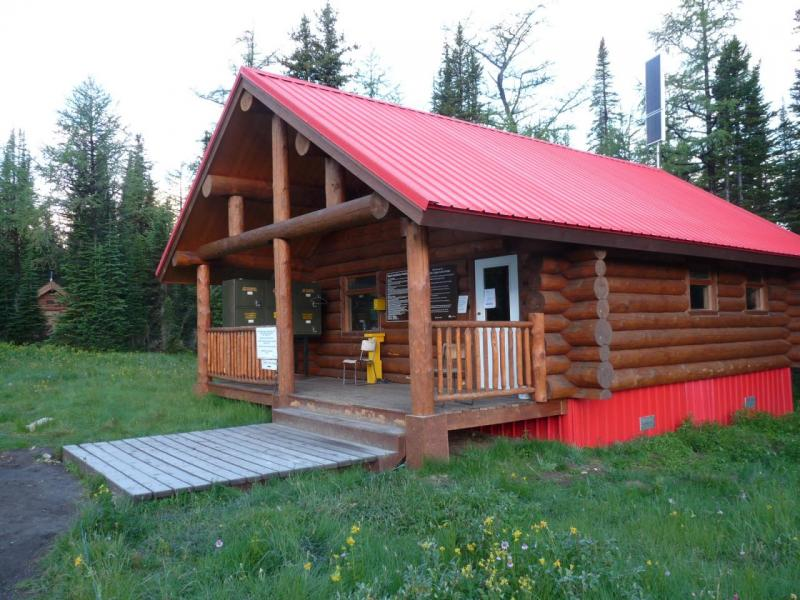 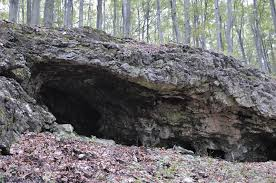 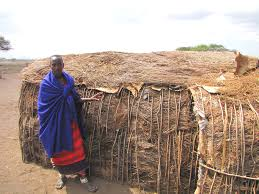 Need- Food						Need- Clothing
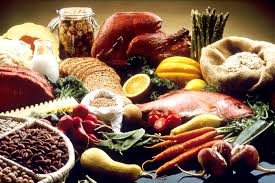 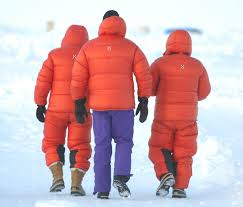 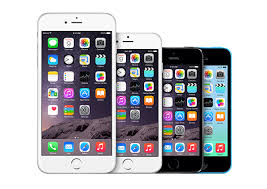 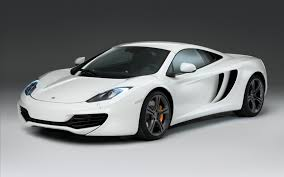 Wants
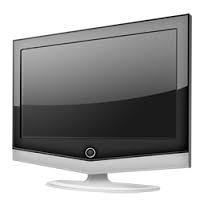 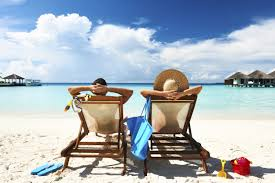 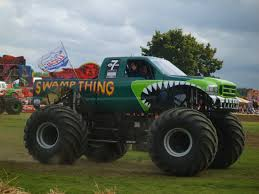 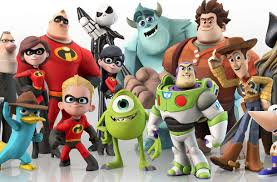 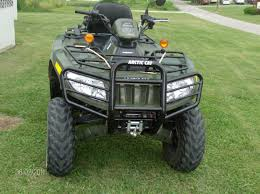 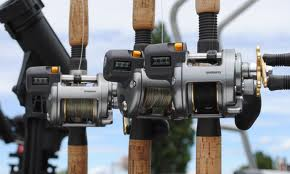 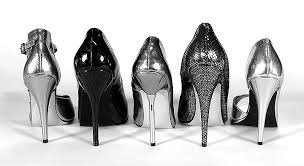 JACK
But why must people make such choices?   The reason is scarcity.  Scarcity means  that people do not have and cannot have  enough income, time, and other resources  to satisfy their every want. 
Scarcity exists in all places, at all times.
Scarcity is not the same as a shortage, a  shortage occurs when producers will not  or cannot offer goods and services at the  current price.  Shortages can be  temporary of long-term.
Economist call the resources that are  used to make all goods and services  the factors of production or factor  resources.  The factors of production  are:
land
labor
capital
some economist add:
entrepreneurship
technology
Goods are physical objects such as shoes  and shirts.

Services are actions or activities that one  person performs for another (haircuts,  dental checkups, and tutoring).
Land
Economist use the term land to refer to  all natural resources used to produce  goods and services. Natural resources  are materials found in nature.  They  include land for farming and products  that are on the land, such as coal,  water, and forests.
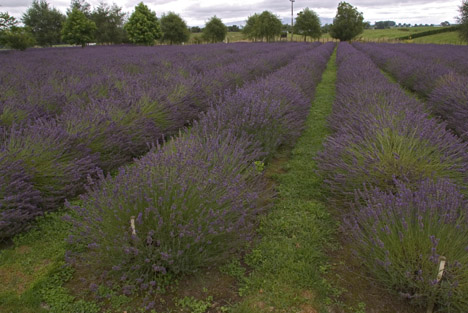 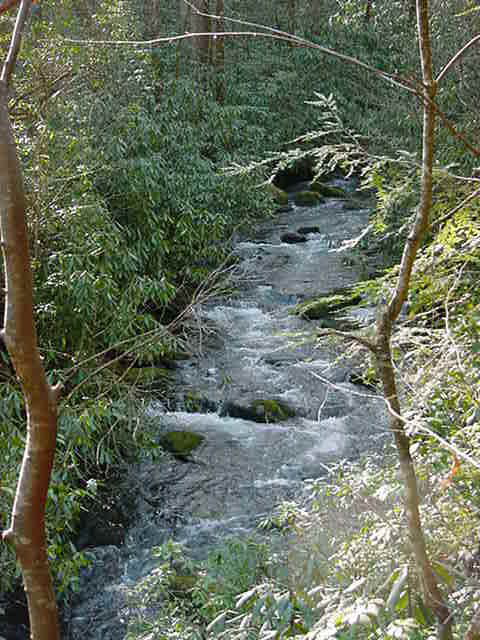 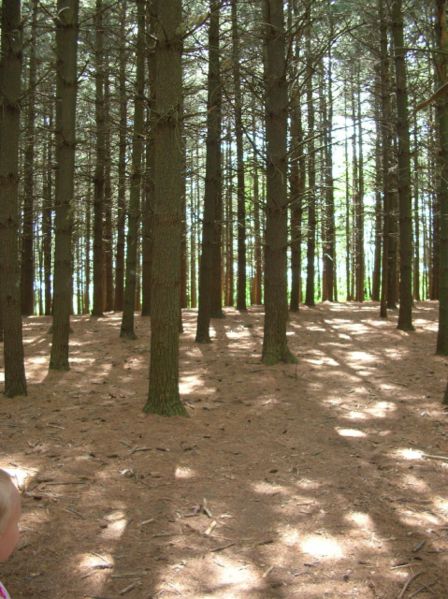 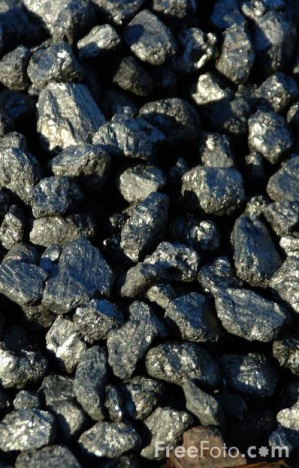 Labor
Another factor of production is  labor.  Labor is the effort that a  person devotes to a task for which  that person is paid.  Labor includes  the work a car mechanic does on  your car, the laborer in the fields, as  well as the medical aid provided by a  doctor.
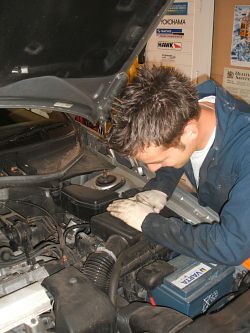 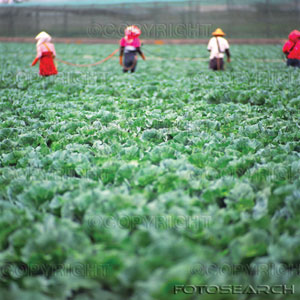 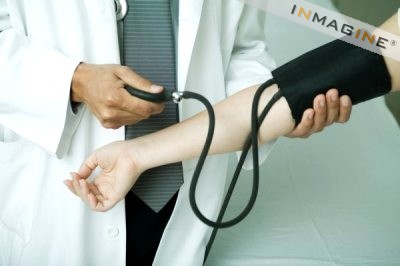 Capital
Capital is any human-made resource  that is used to produce other goods  and services.  The two categories of  capital are physical capital and  human capital.
Capital increases productivity.   Productivity-the amount of output  (goods and services)that results from  a given level of inputs  (land,labor,capital,entrepreneurship)
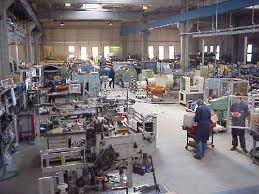 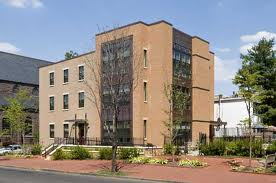 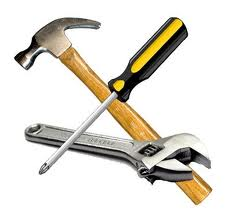 Entrepreneurs
If land, labor, and capital are the  essential ingredients for creating all  goods and services, who pulls these  resources together?  Entrepreneurs  are ambitious leaders who decide  how to combine land, labor, and  capital resources to create new goods  and services.  

They are individuals who take risks  to develop original ideas, start  businesses, create new industries,  and fuel economic growth.
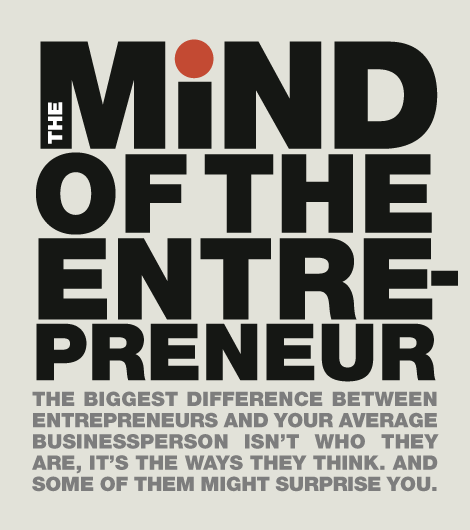 34% of new business fail
Technology
Any use of labor, land, or capital that  produces goods and services more  efficiently.
end of 10.1
Trade-offs
Economists point out that all  individuals, businesses, and large  groups of people-even governments- make decisions that involve trade- offs.  

Trade-offs are all the alternatives  that we give up whenever we  choose one course of action over  another.  In other words, a trade-off  is all of the possible alternatives that are rejected when a choice is made.
Whenever individuals, businesses, or  governments decide on a course of  action, they face many trade-offs.   One alternative, though, is usually  more desirable than all the others.   The most desirable alternative given  up as the result of a decision is called  the opportunity cost.

If a family buys a computer, family  members cannot use the same money  to pay for their second choice, going  on a trip.  The trip, then, is the  opportunity cost of buying the  computer.
Efficiency-use of resources in such a was as to maximize the output of goods and services.

Underutilization- use of fewer resources than the economy is capable of using.

Growth- PPC is a snap shot in time showing all the combinations.  If more factors are put into play the curve “shifts to the right”
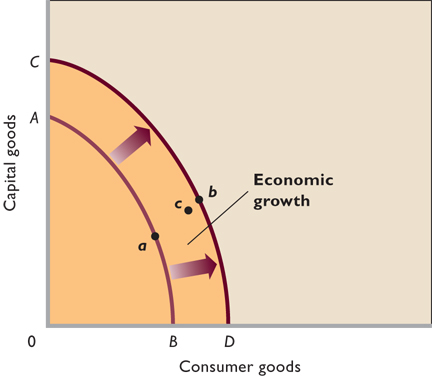 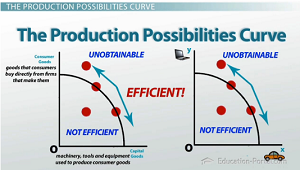 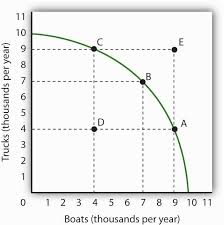 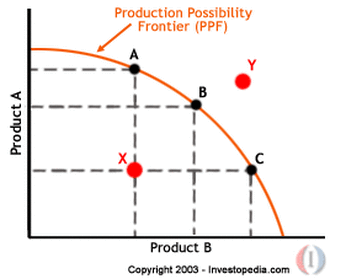 Alternatives
Wake up early to study
Sleep late
Better grade on test
Teacher and parental approval
Personal satisfaction
Enjoy more sleep
Have more energy during the  day
Benefits
Decision
Sleep late
Wake up early to study for test
Opportunity  Cost
Extra study time
Enjoy sleep time
Benefits  forgone
Better grade on test
Teacher and parental approval
Personal satisfaction
Enjoy more sleep
Have more energy during the  day
A production possibilities curve, or graph,  shows maximum combinations of goods and services that can be produced from a  fixed amount of resources in a given  period of time.
look at Figure 1.6 p. 15
Economists simplify their explanations of  the trade-offs countries face by using the  example of guns or butter.  

In short, a country that decides to produce  more military goods ("guns") has fewer  resources to devote to consumer goods  ("butter") and vice versa.

The steel used to make a tank is no longer  available for building the dairy equipment  needed to make butter.
end of 1.2
Microeconomics - economic theory  dealing with behaviors and decision  making by small groups or individuals.

Macroeconomics-economic theory  dealing with the economy as a whole  and decision making by large units.
Economy- all the activity in a nation  that together affects the production,  distribution and use of goods and  services.  Economists use models to  explain/predict economic behavior in  real world.

Values- are beliefs or characteristics  that a person or group considers  important, such as religious freedom,  equal opportunity, individual initiative,  freedom from want, etc.
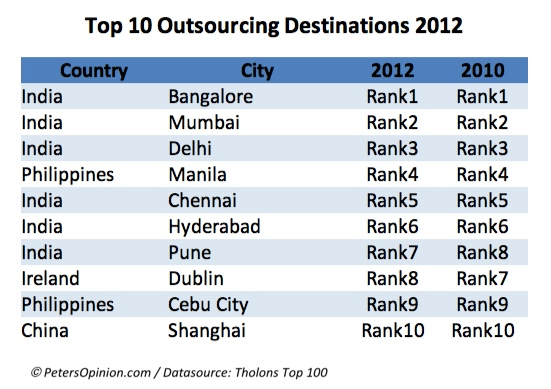 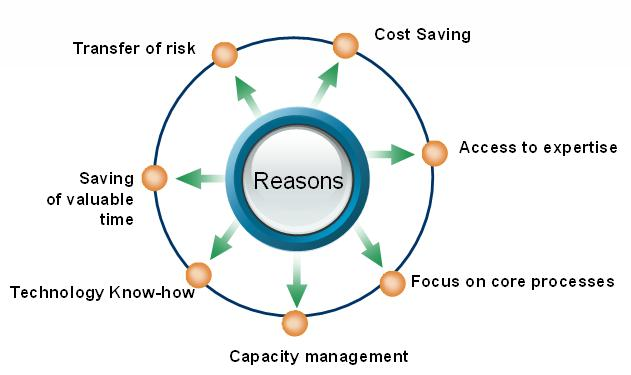 Cost- PPC can also show costs of a decision.  If you make more cars then fewer tractors can be made.  Cost does not necessarily mean money.  Economists mean opportunity costs.

Law of Increasing Costs-
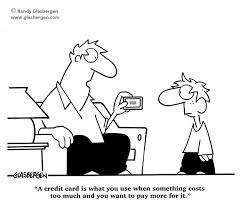